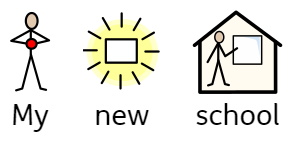 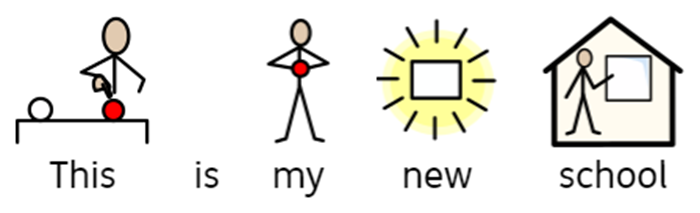 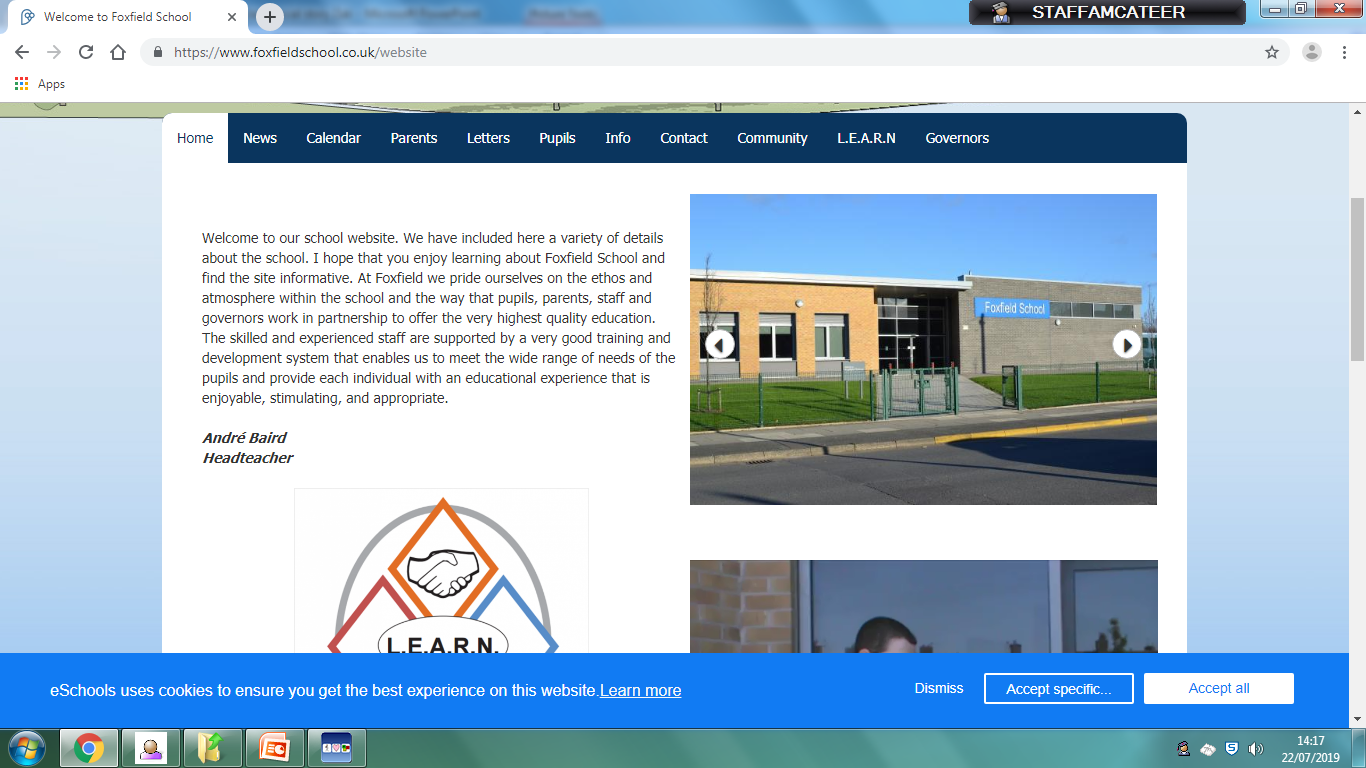 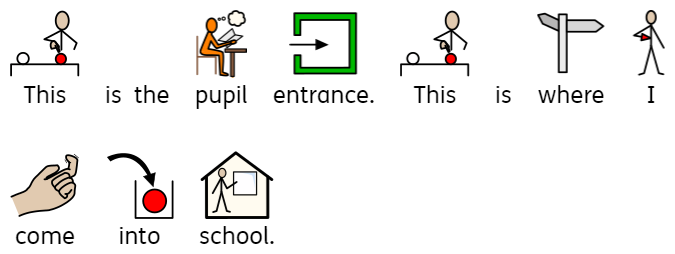 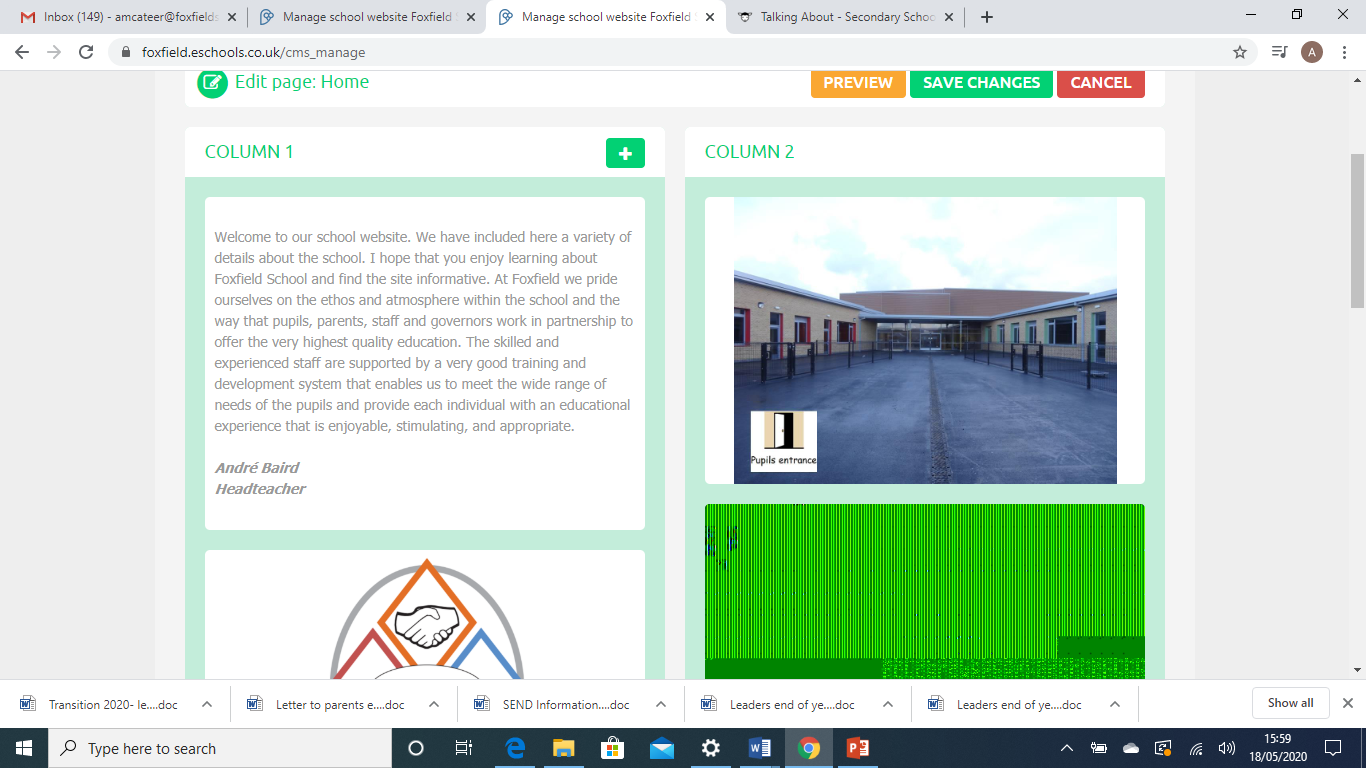 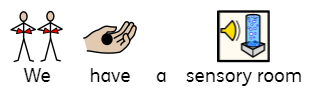 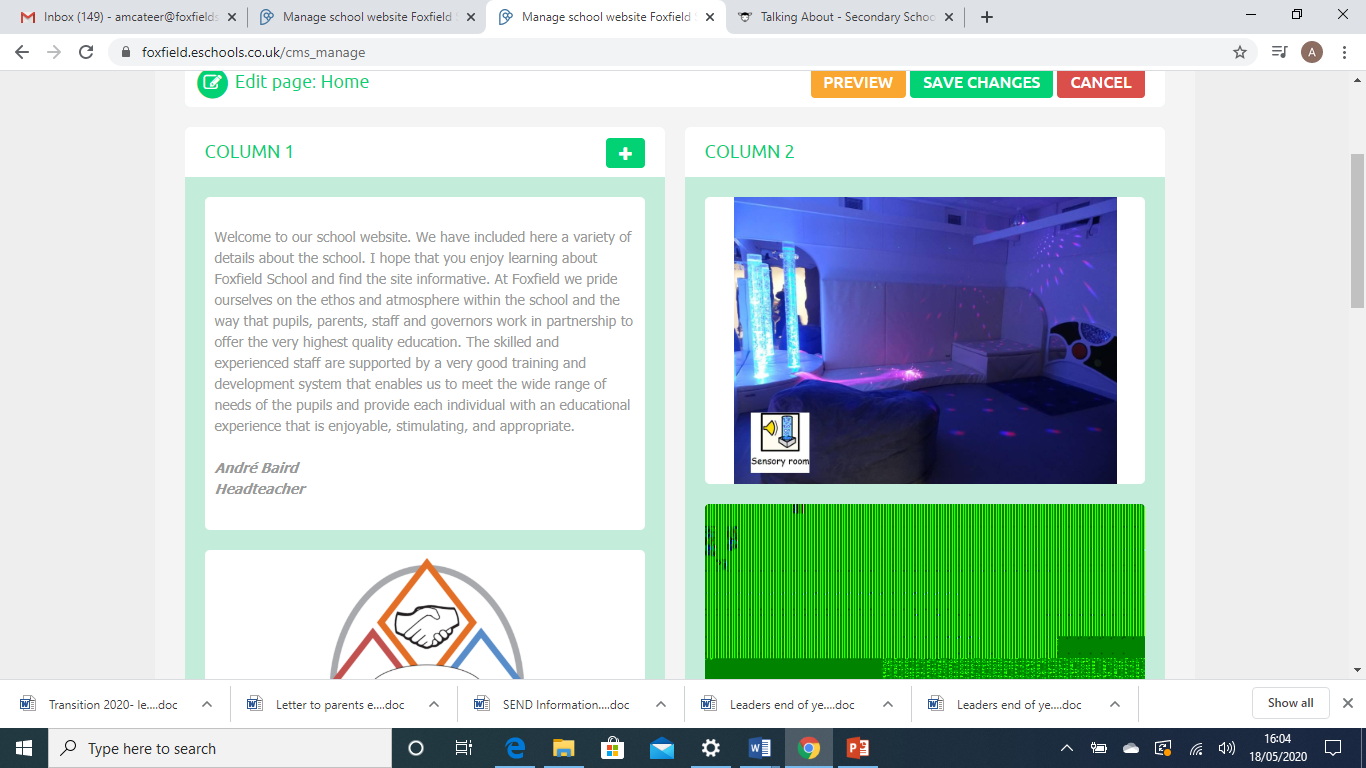 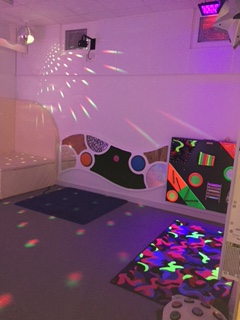 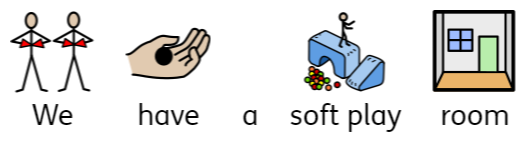 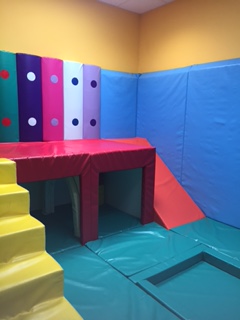 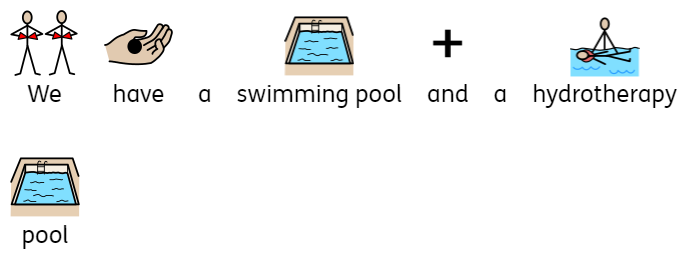 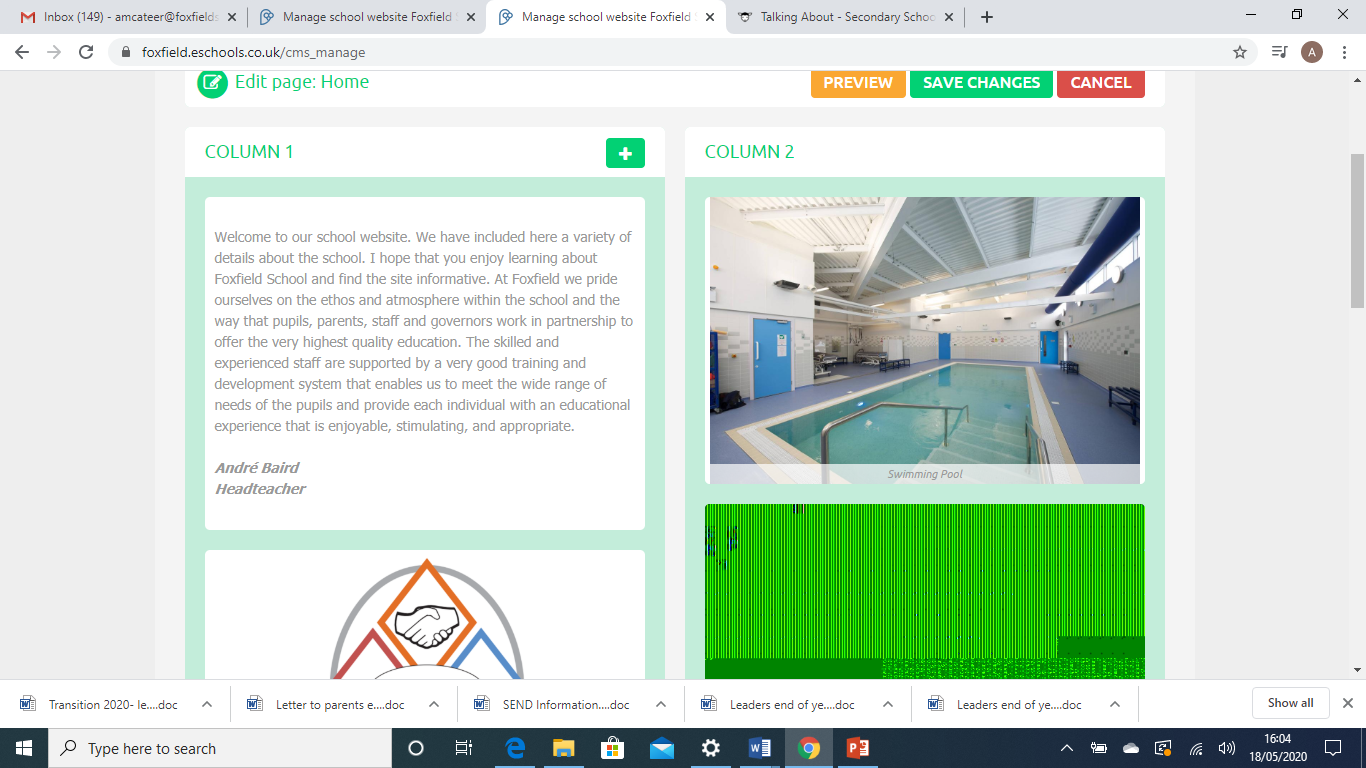 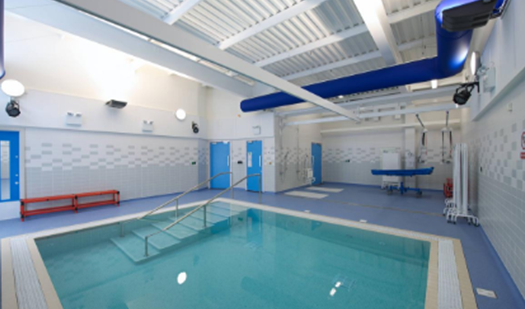 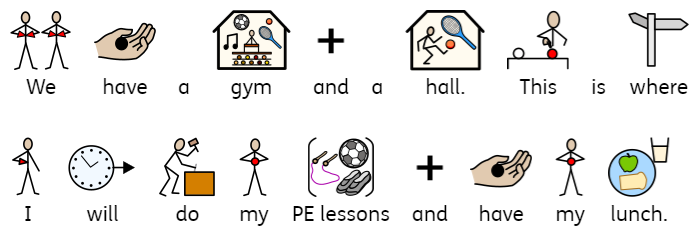 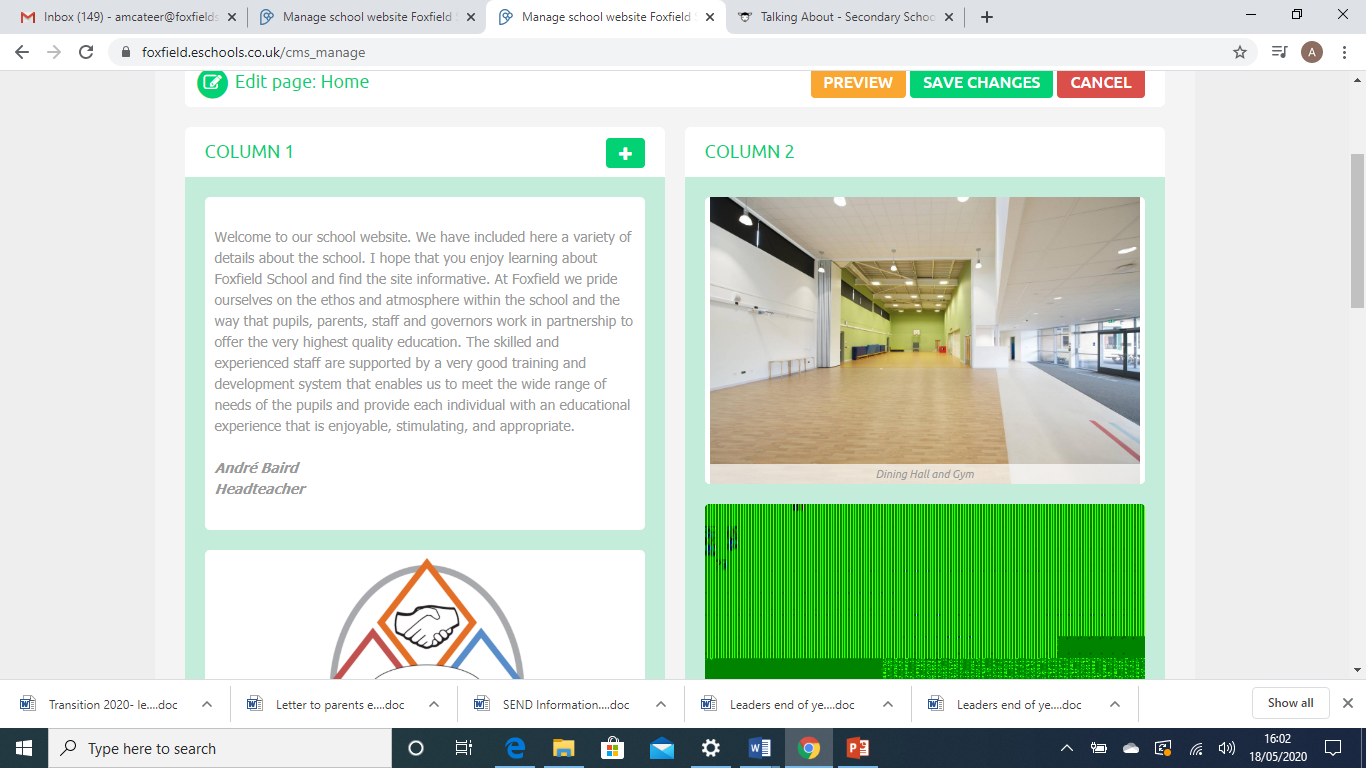 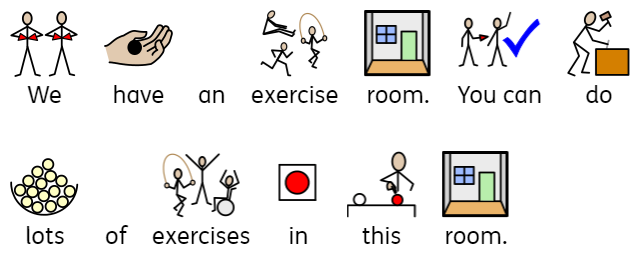 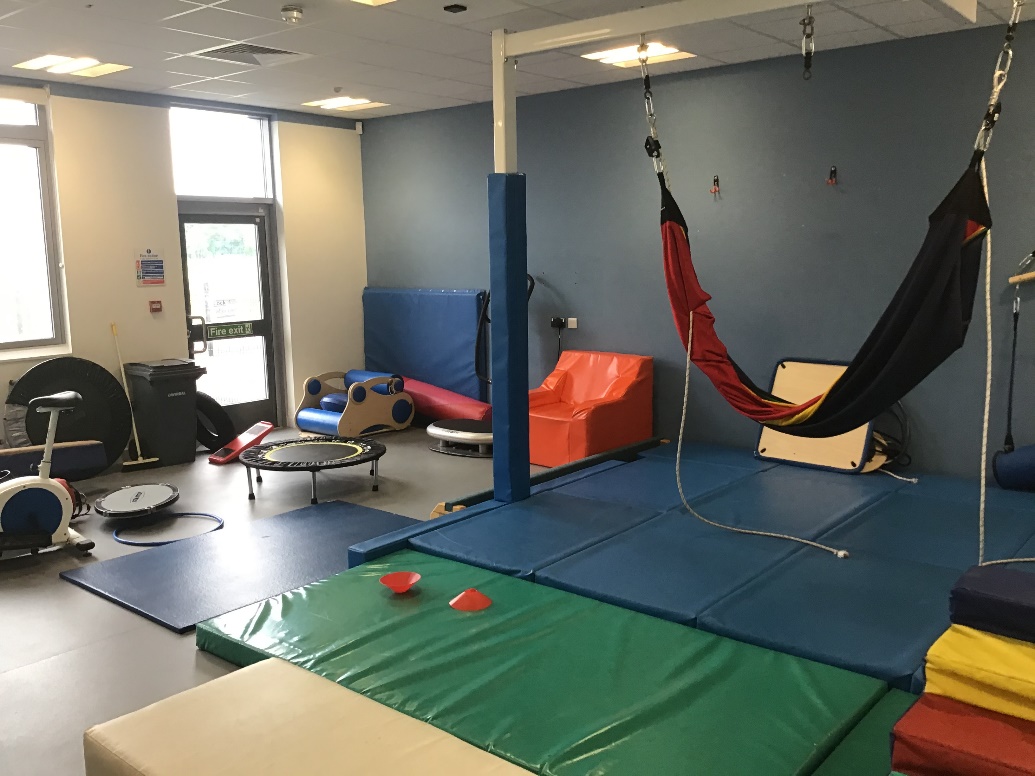 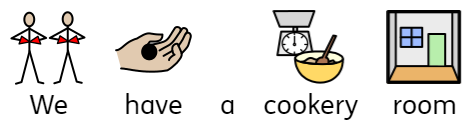 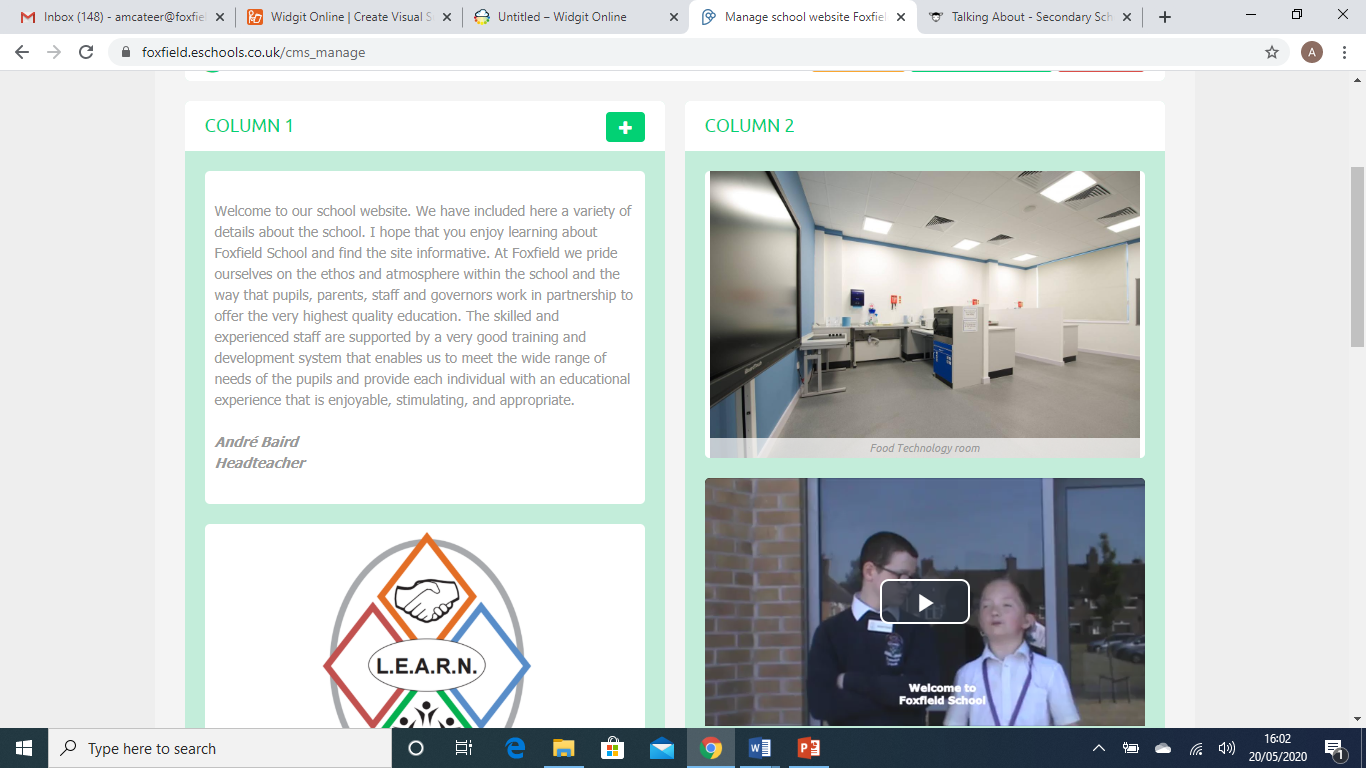 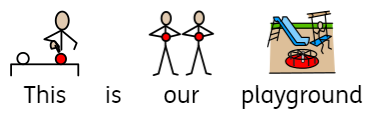 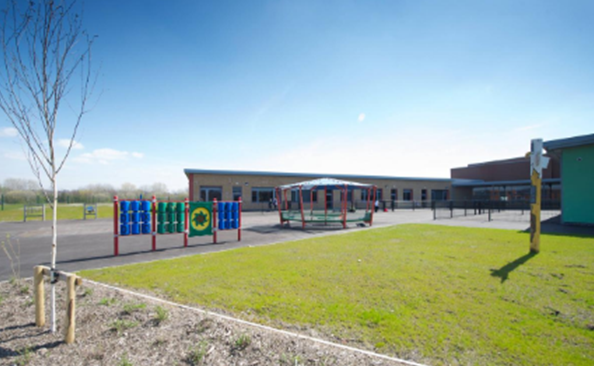 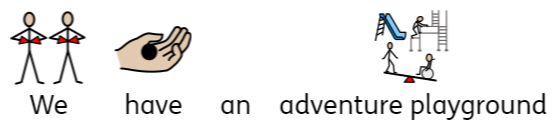 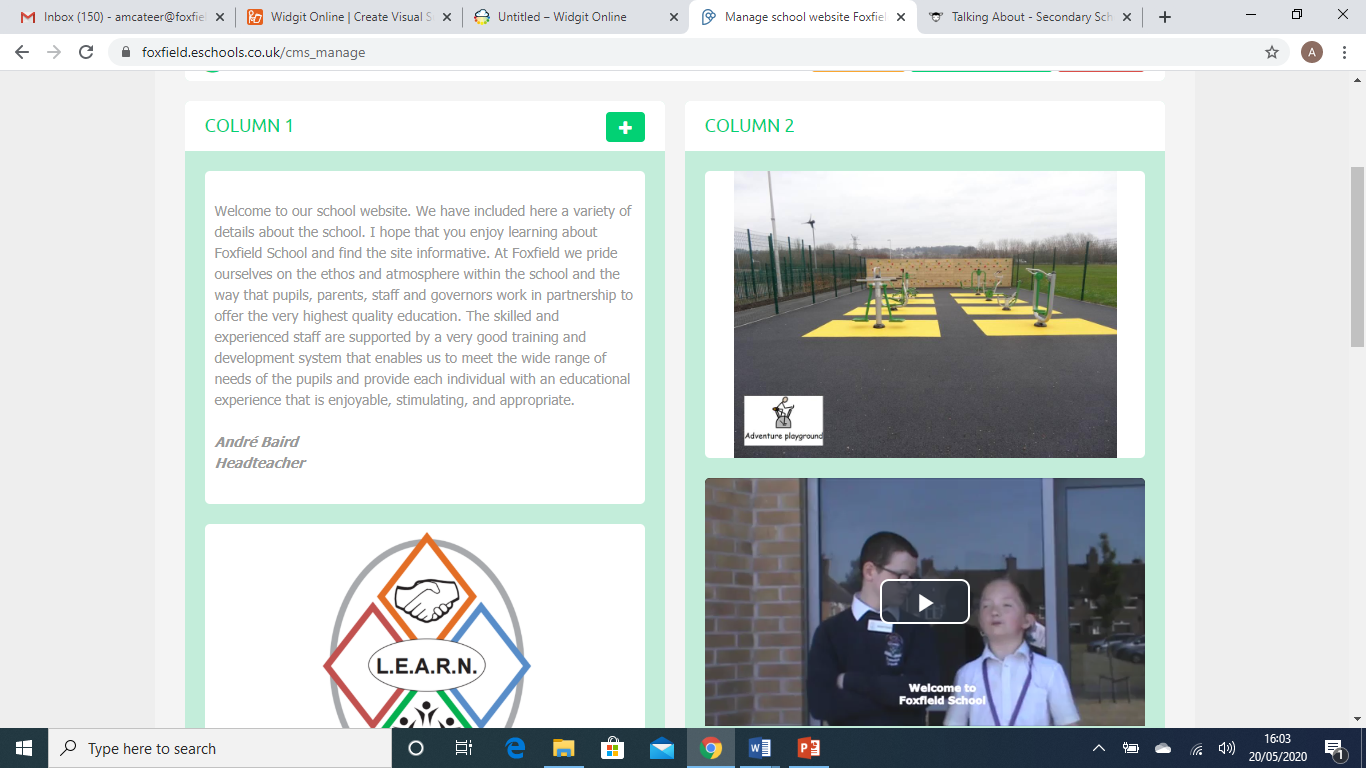 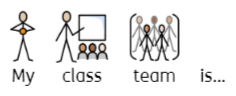 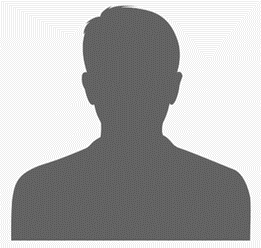 Poppy (teacher)
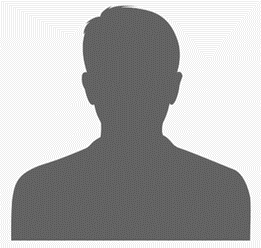 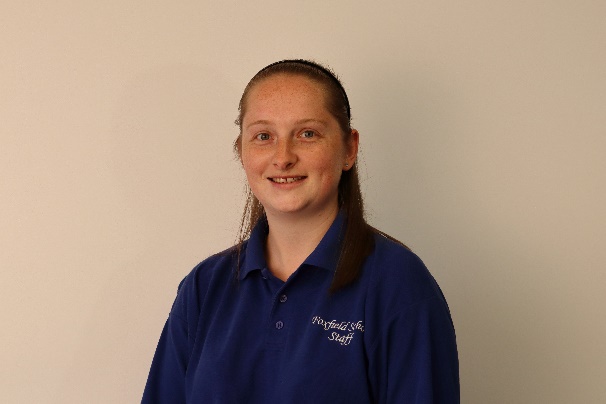 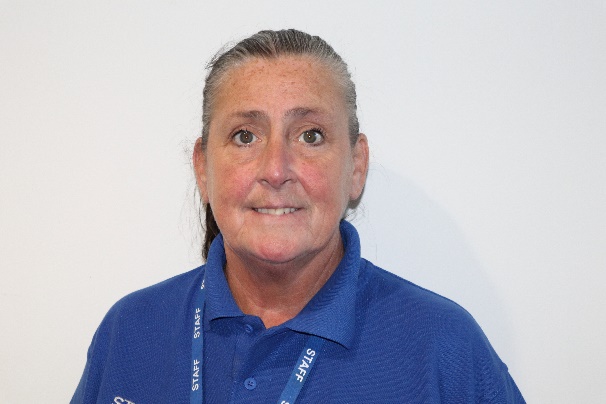 Becky (TA3)
Jo (TA)
Stacey (TA)
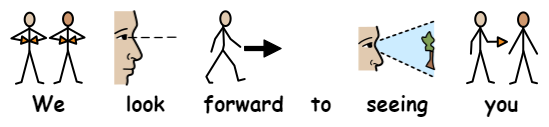